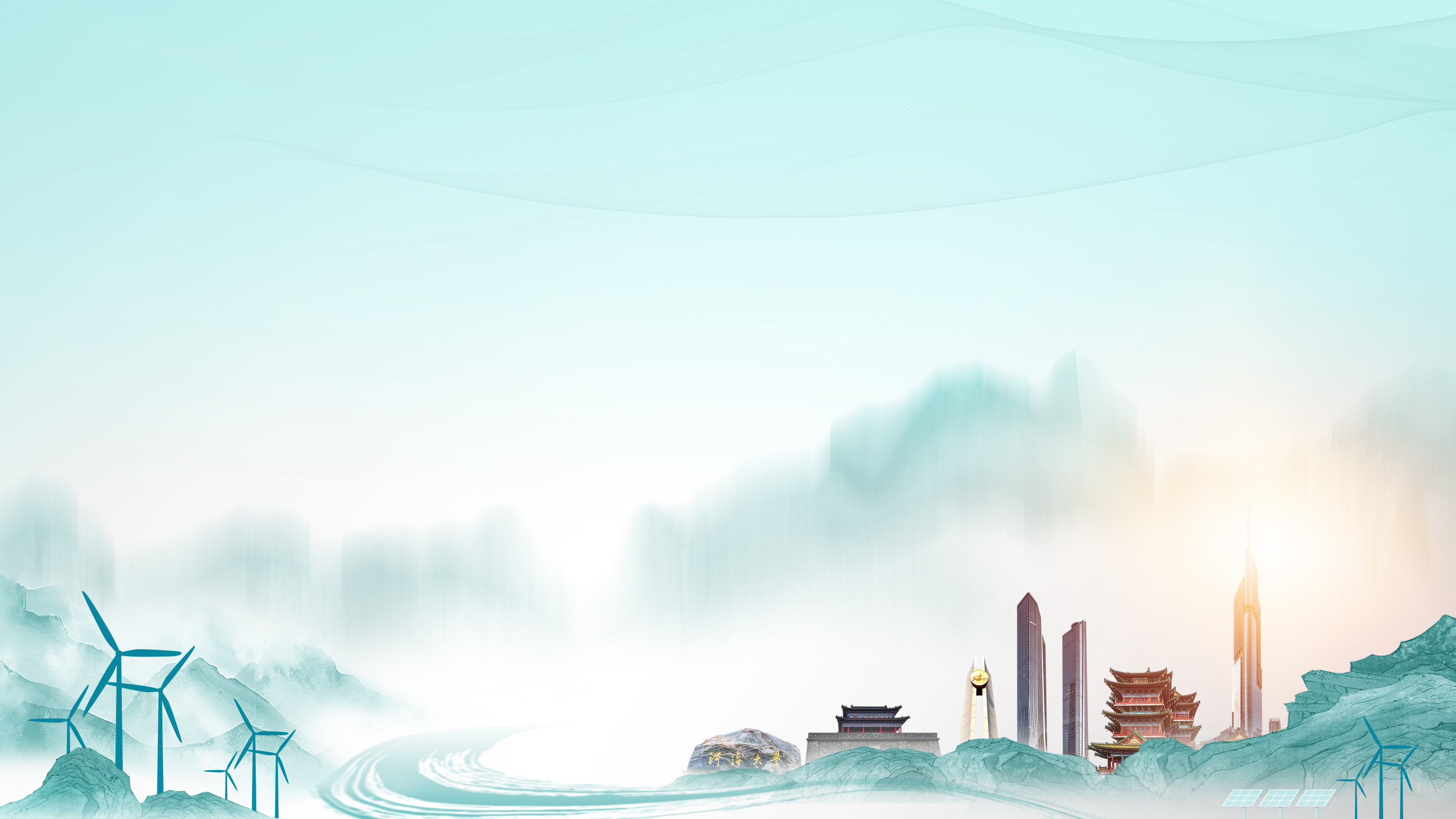 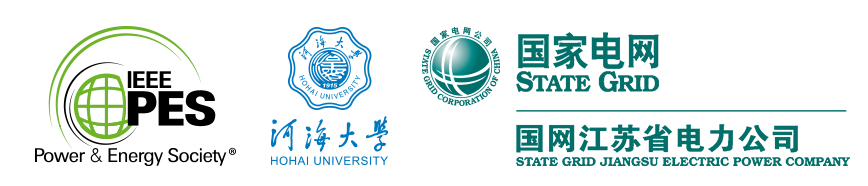 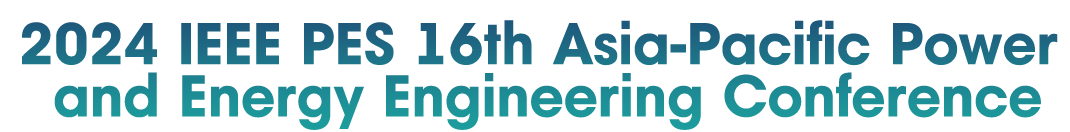 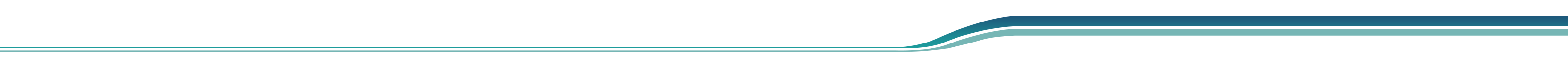 Your Organization Logo Goes Here
(optional)
Paper No: Your Number Goes Here
The Title of Your Presentation
Your Name
Your Organization
Your Email
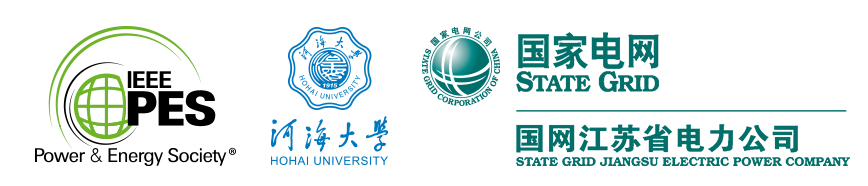 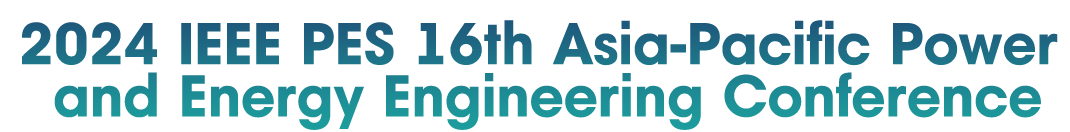 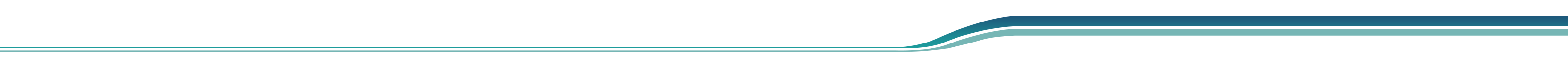 Background
What is the background of this project?
What did you do?
Why did you do it?
What did you expect as an outcome before you started?
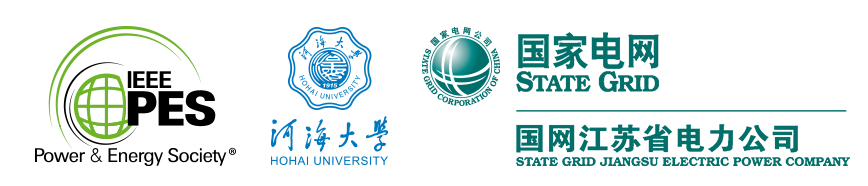 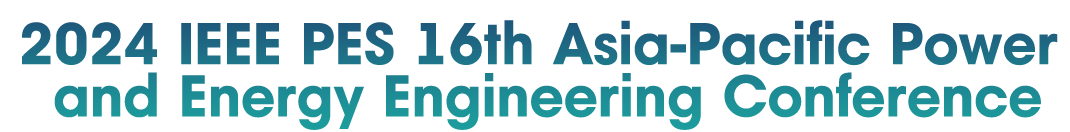 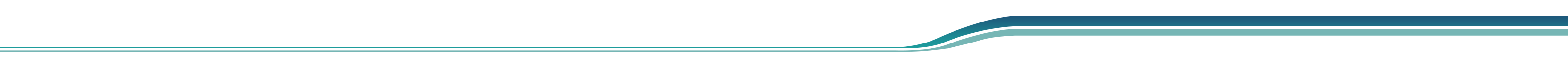 Results
What did you discover/find out?
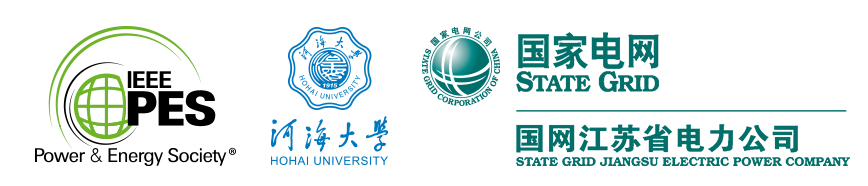 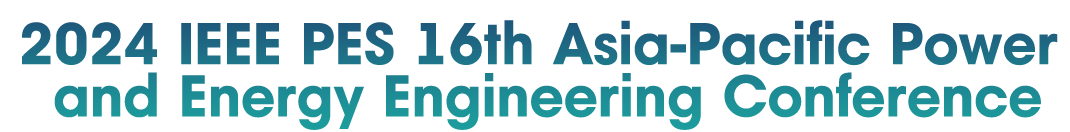 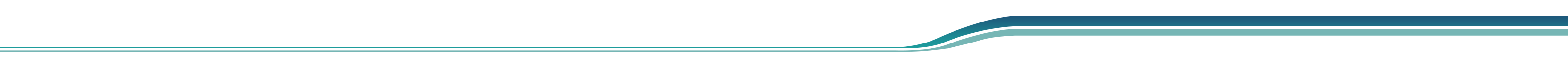 Conclusions/Recommendations
What does your paper conclude?
What further research is required?
Are there any differences from what you expected?
Notes: 
You can add a few slides. Please notice that each paper will be allotted 8 minutes for presentation .